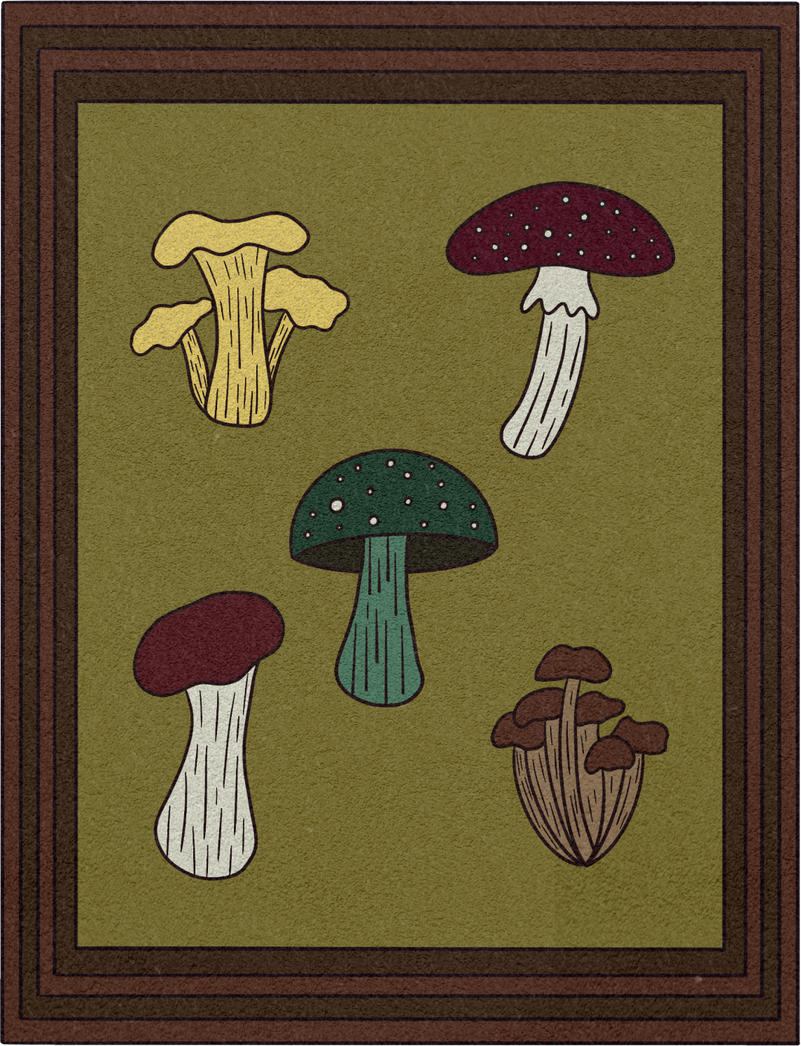 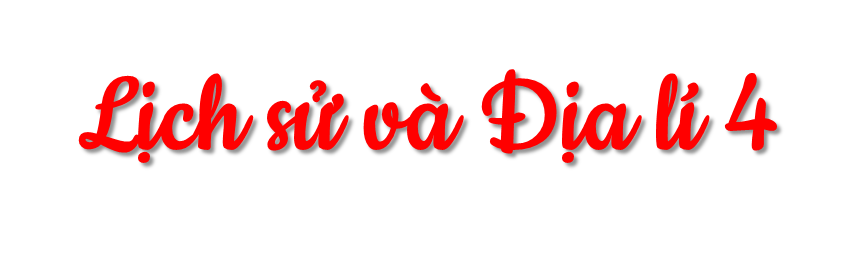 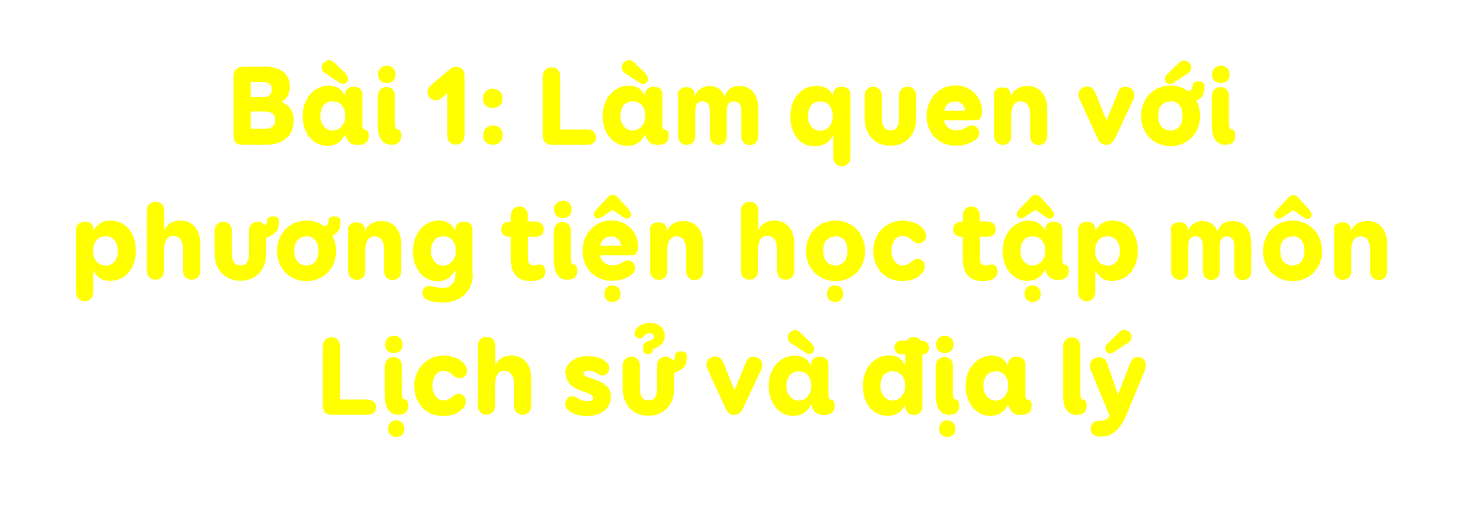 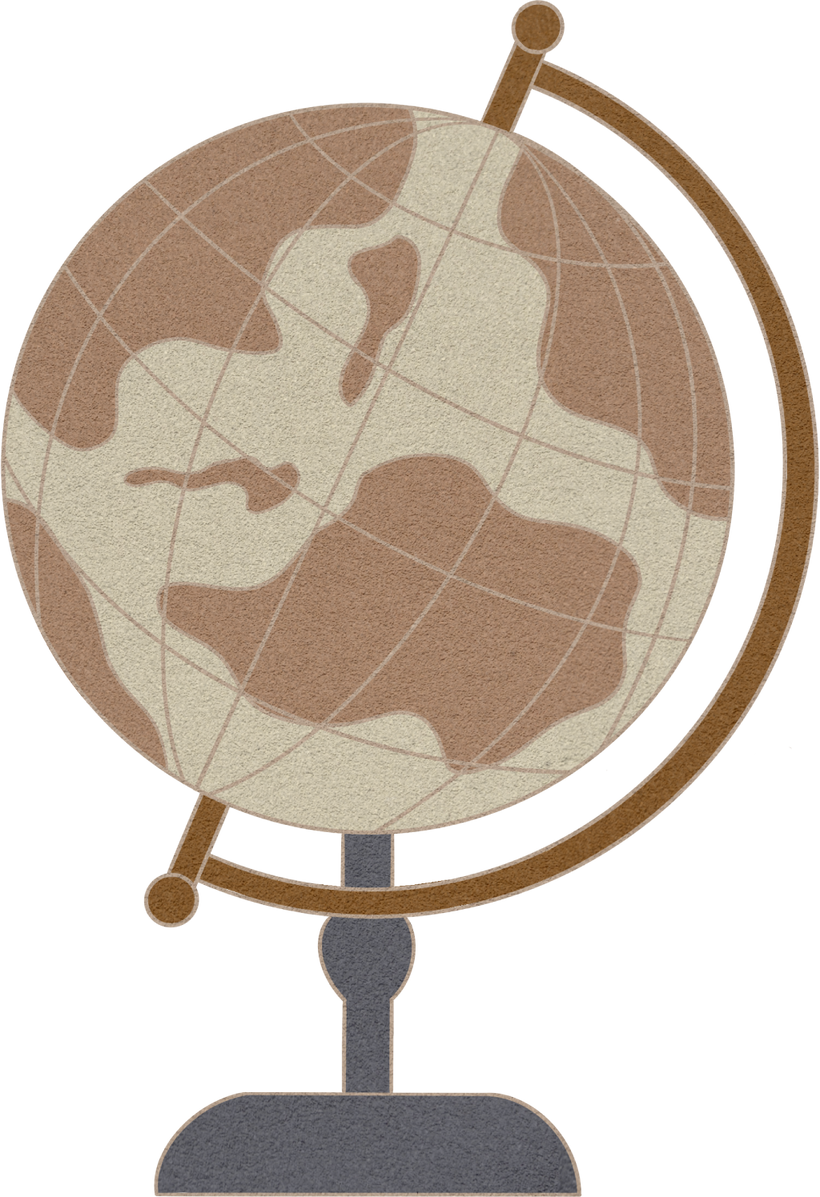 (Tiết 2)
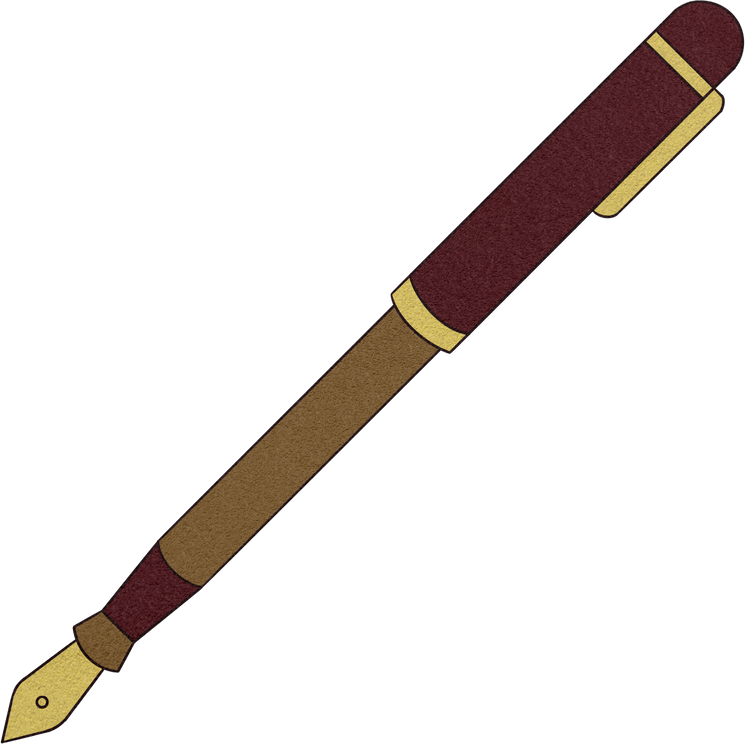 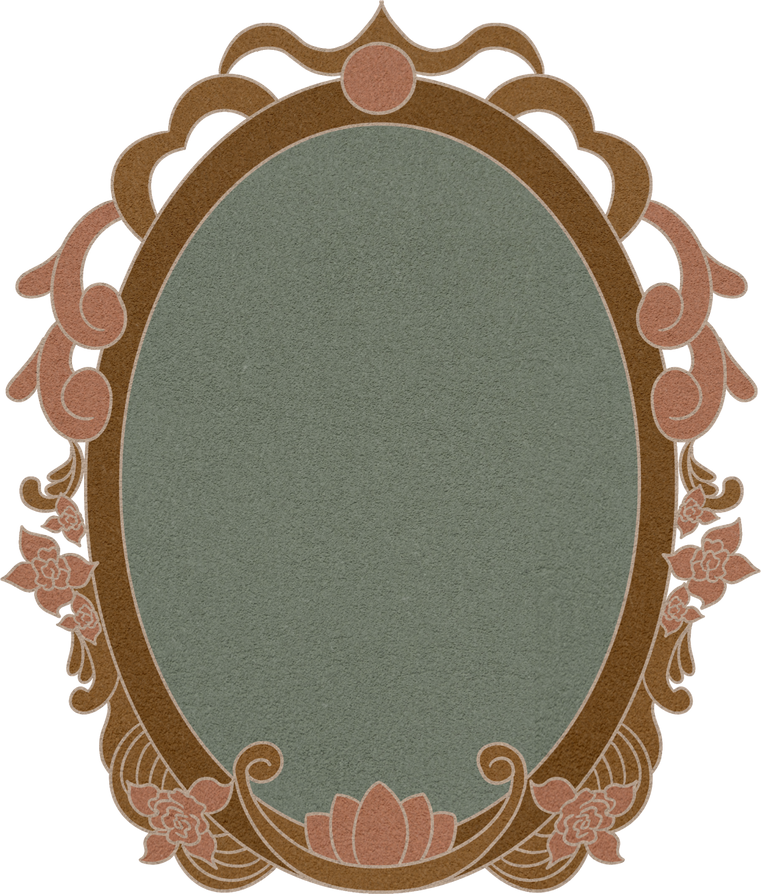 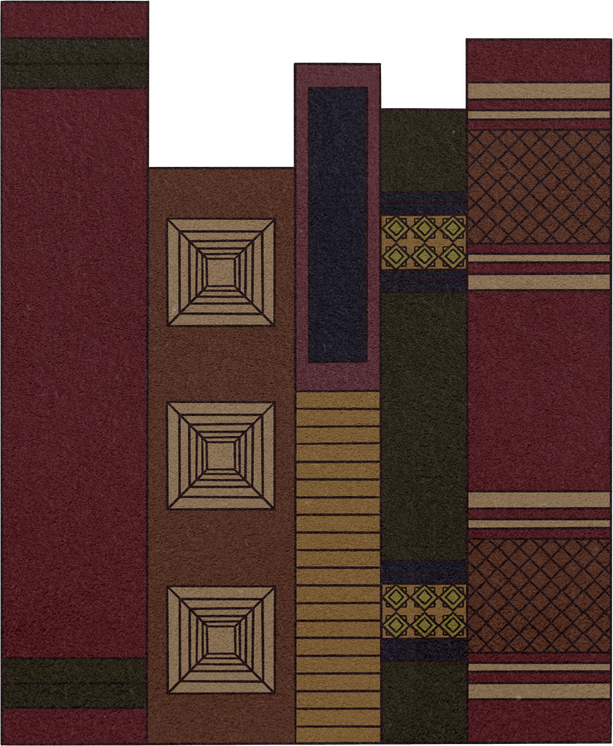 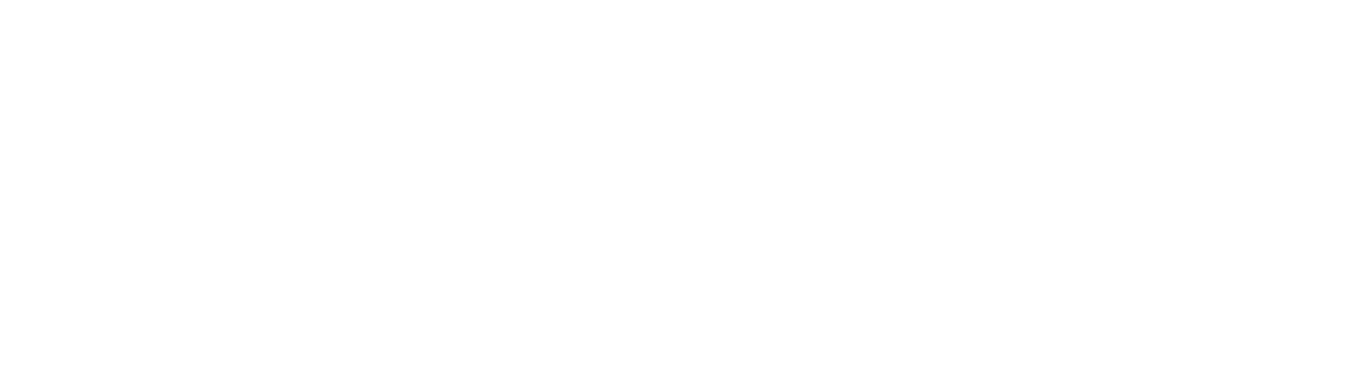 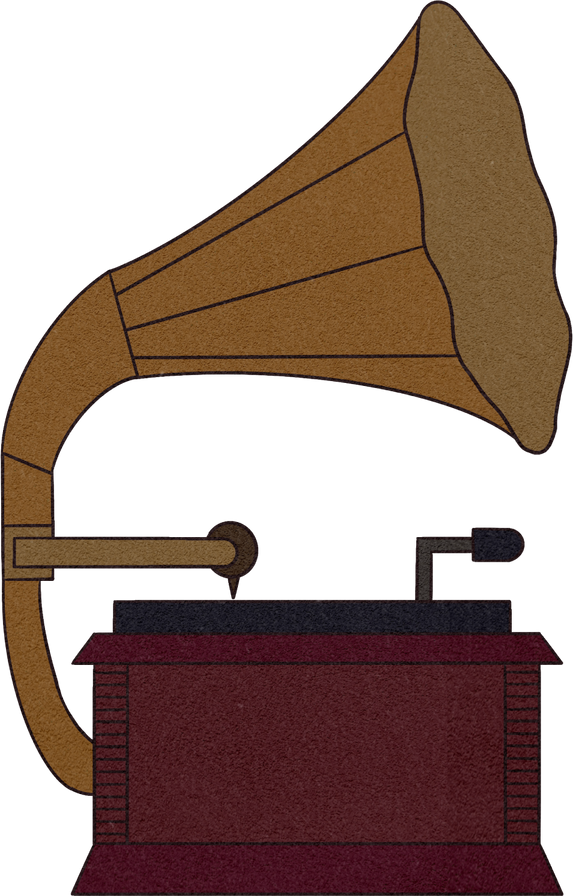 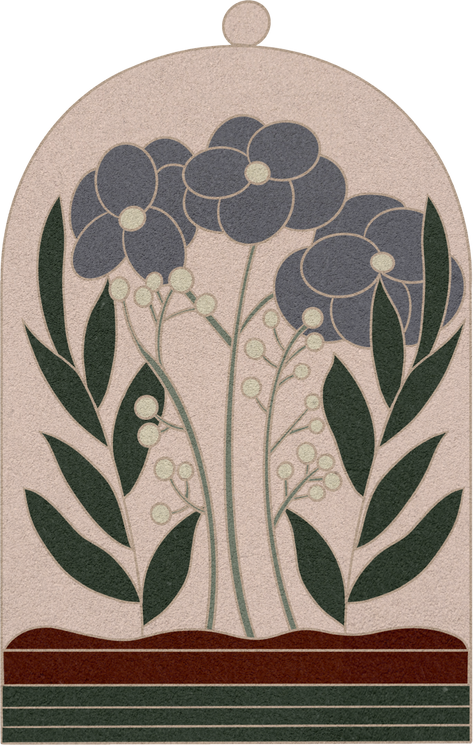 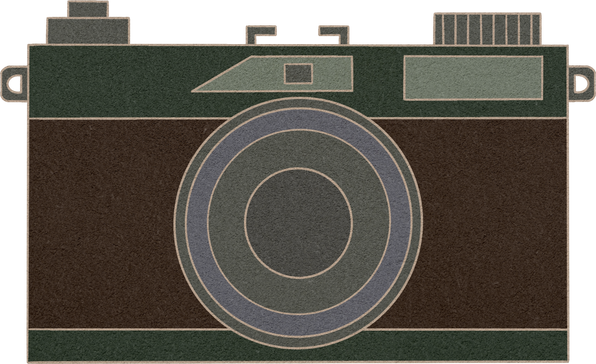 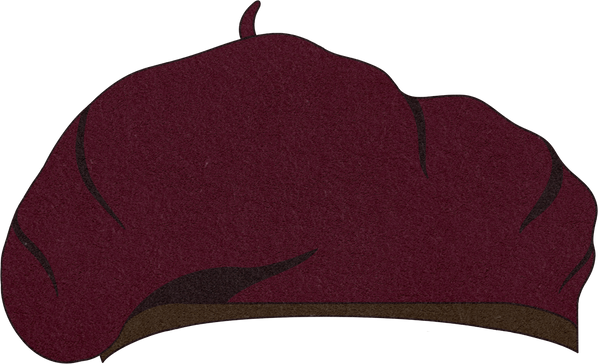 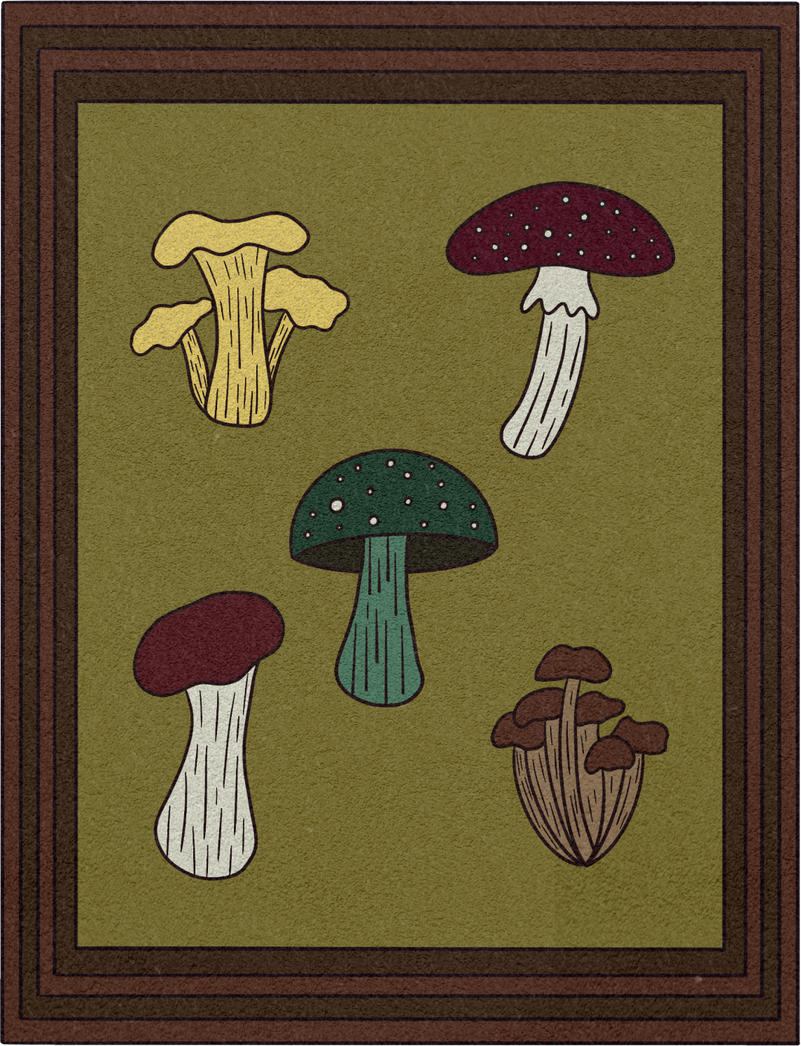 3. Tìm hiểu về hiện vật, tranh ảnh
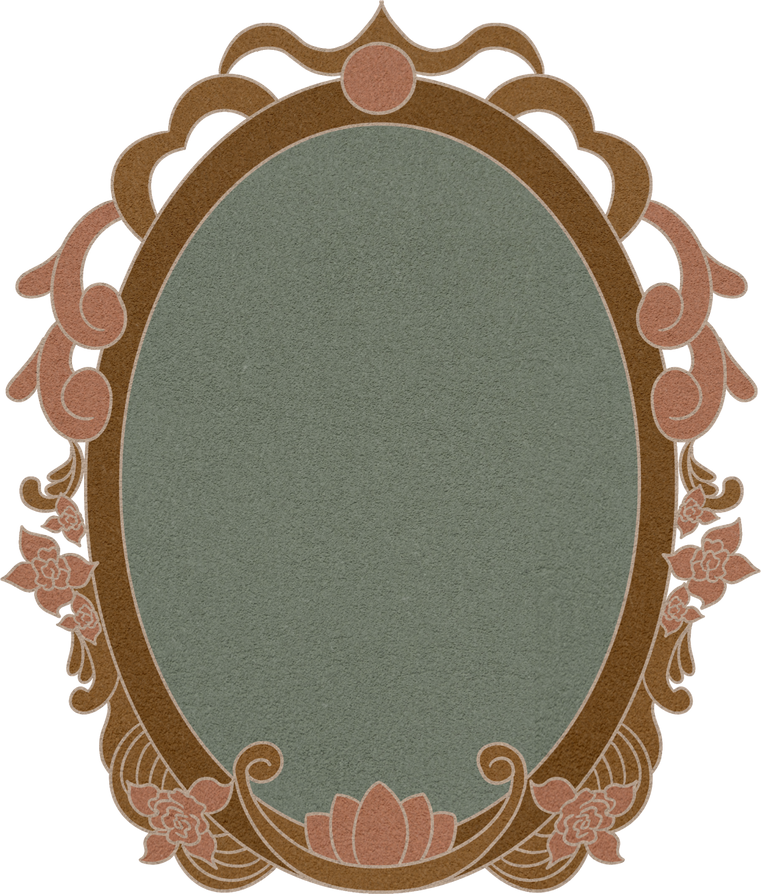 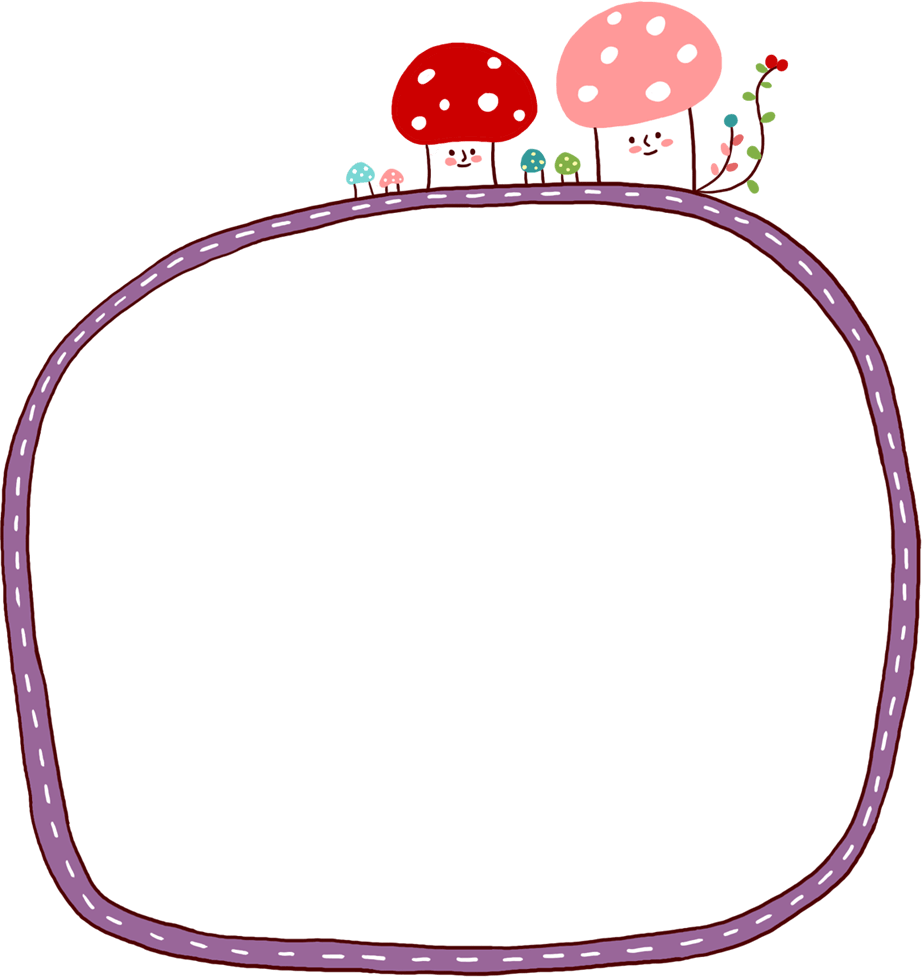 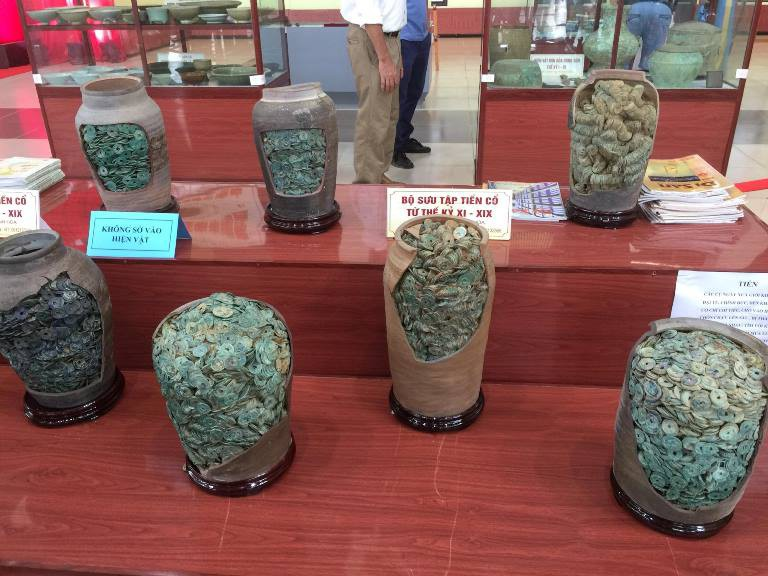 Hiện vật lịch sử là những di tích, đồ vật… trong quá khứ của con người còn được lưu giữ đến ngày nay.
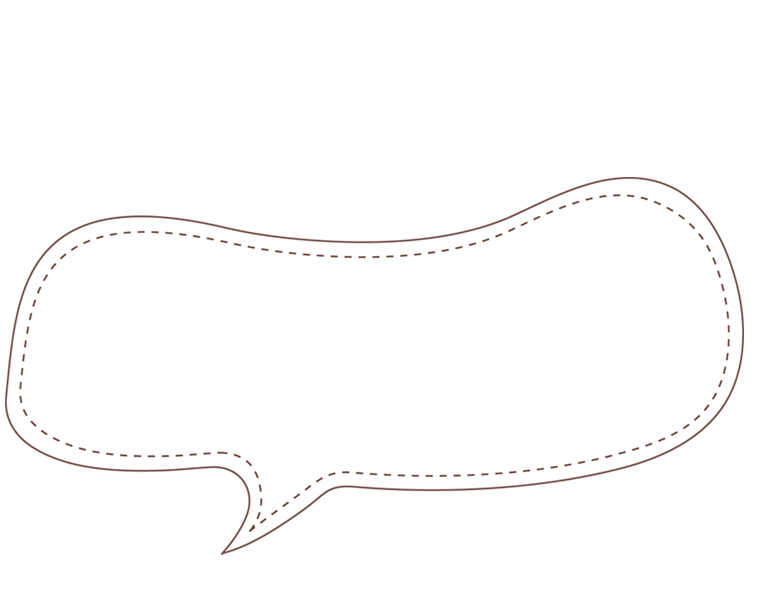 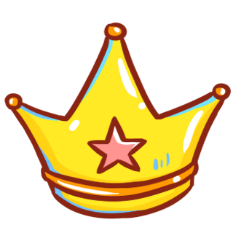 Bước 1
Bước 2
Bước 3
Quan sát và mô tả đối tượng lịch sử được giới thiệu thông qua hiện vật.
Nhận xét về hiện vật lịch sử theo yêu cầu bài học
Đọc tên hiện vật
Các bước sử dụng hiện vật lịch sử
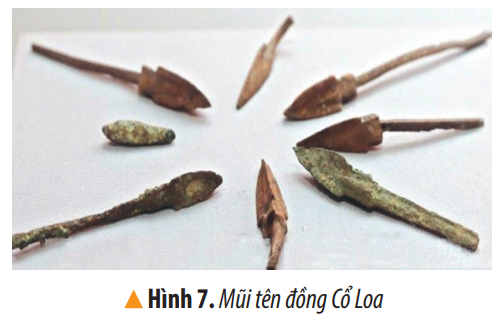 Mũi tên đồng Cổ Loa có đặc điểm: phần mũi hình tháp 3 cạnh, cánh sắc, thẳng hoặc hơi cong lồi, phần chuôi dài với tính năng giảm lực ma sát.
Quan sát hình 7 
Mô tả mũi tên đồng Cổ Loa.
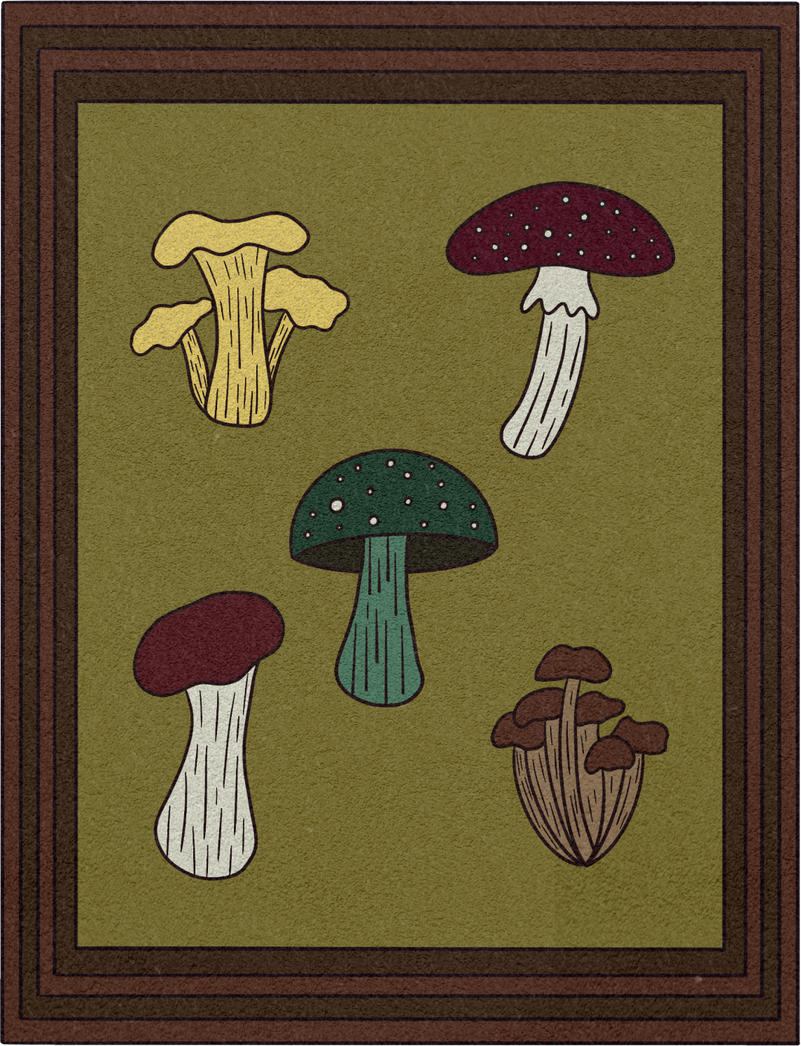 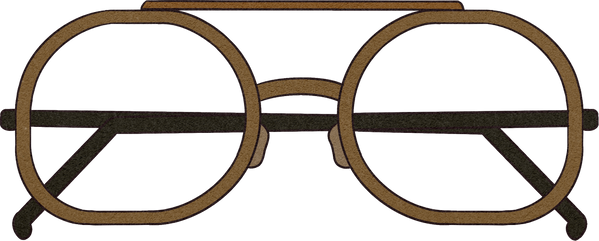 Tranh ảnh lịch sử, địa lý là những hình ảnh được vẽ hoặc chụp về các nhân vật, địa điểm, hiện vật, sự kiện lịch sử, đối tượng địa lí gắn với không gian cụ thể…
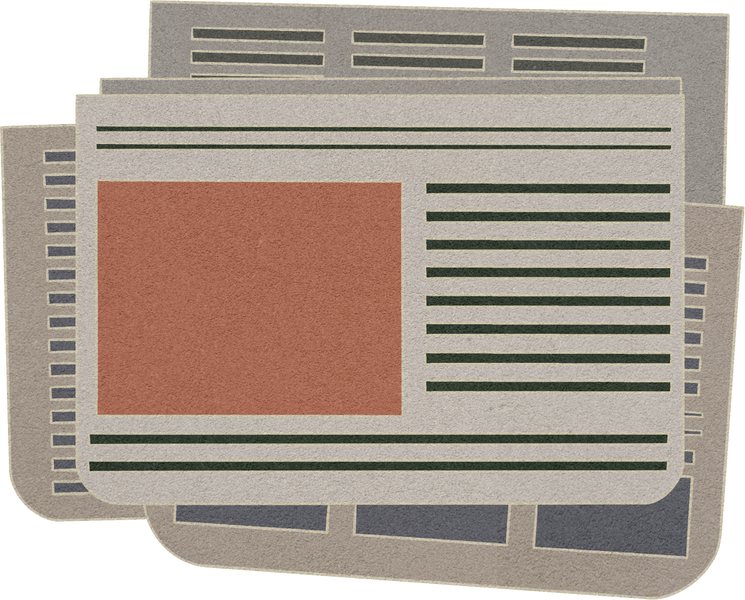 Nhiều núi cao đồ sộ, nhiều cây cối xanh, không gian rộng lớn. Cánh đồng được chia thành nhiều ô khác nhau, xanh ngát bởi những ô lúa mạ non.
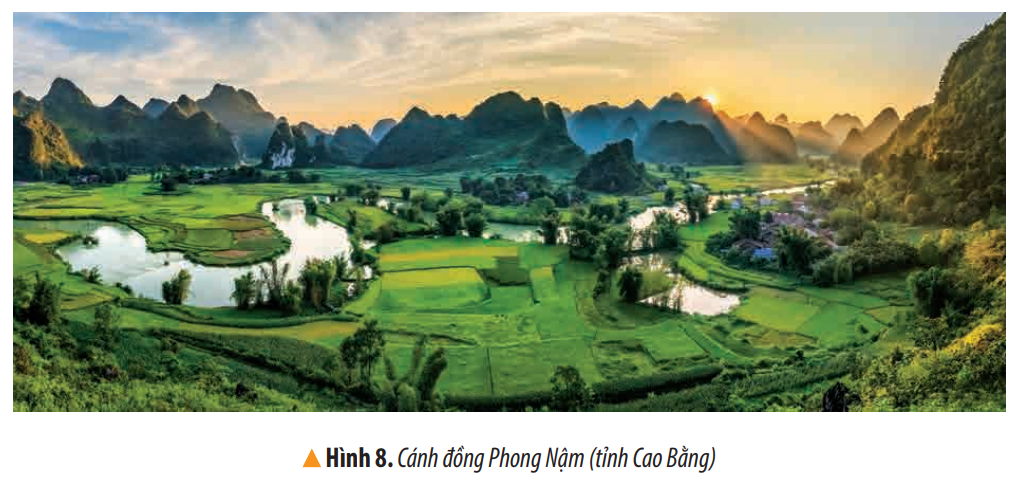 Quan sát hình 7 
Mô tả bức ảnh cánh đồng Phong Nậm
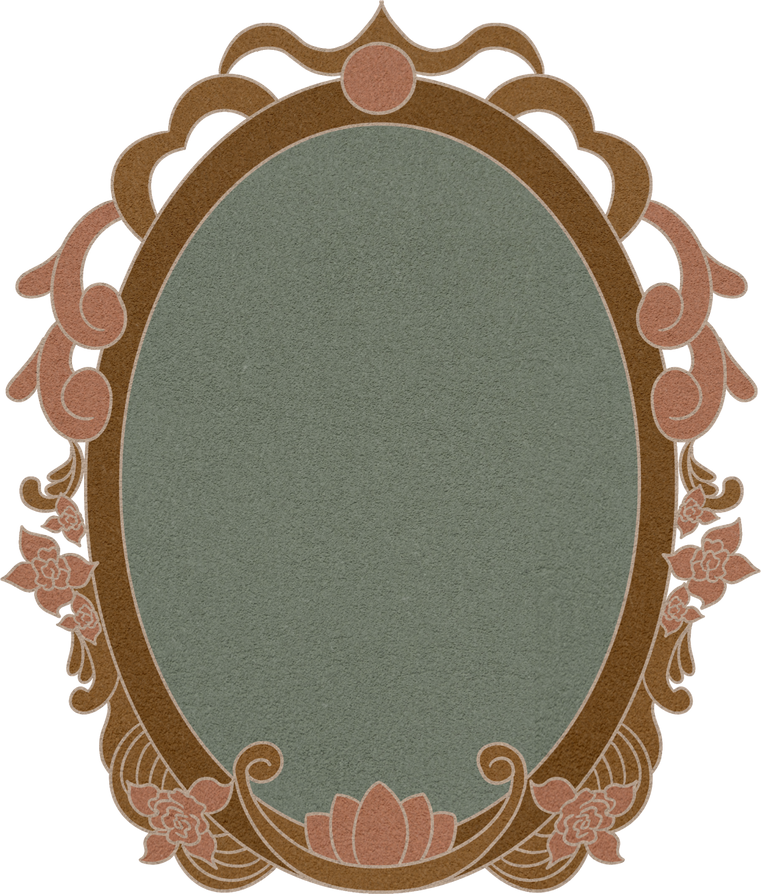 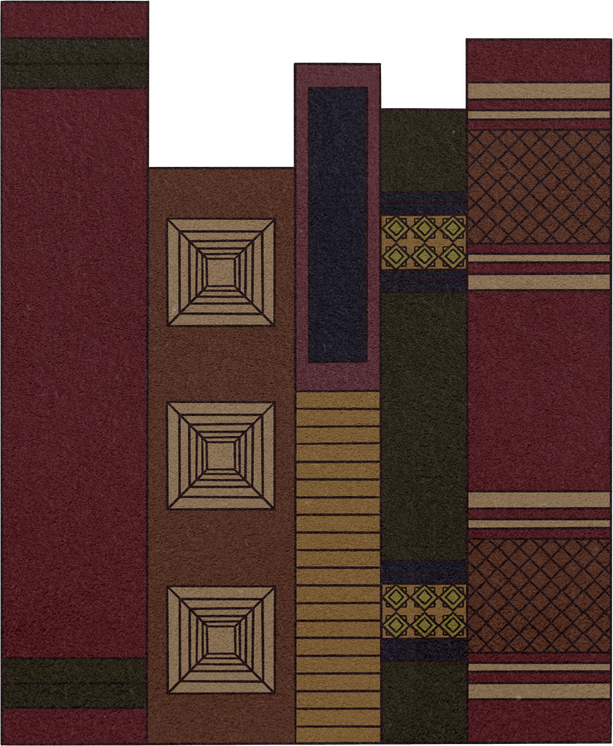 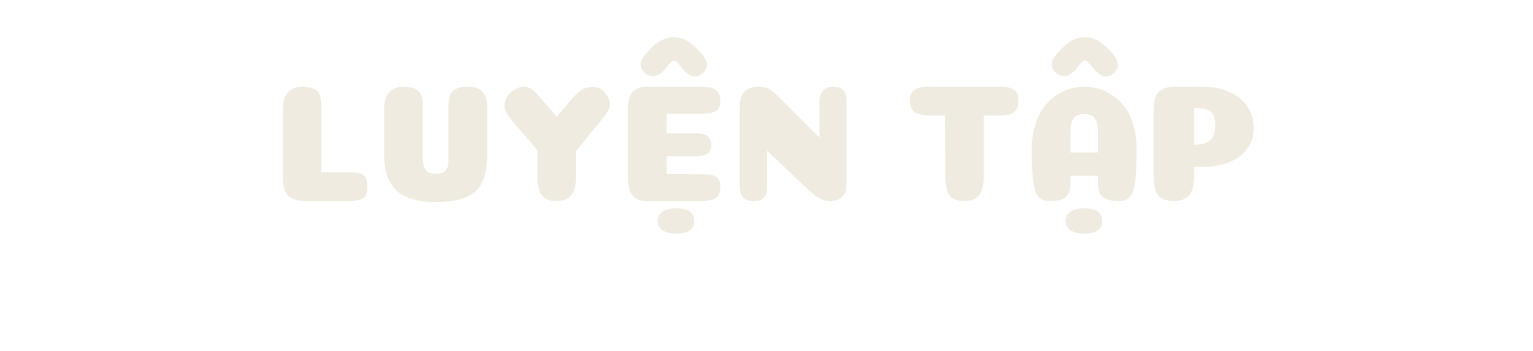 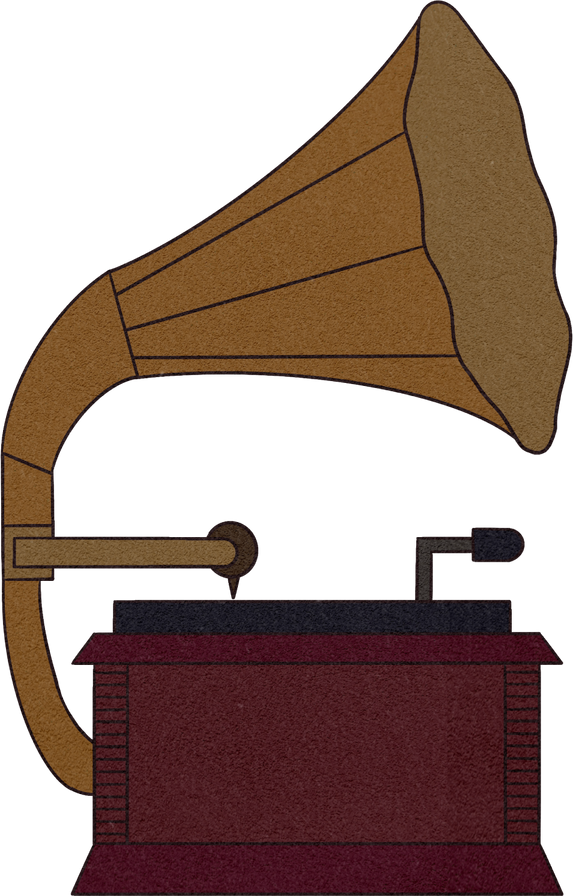 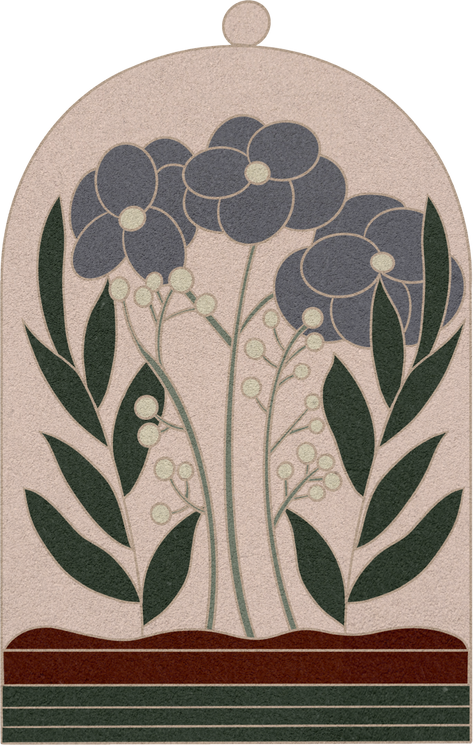 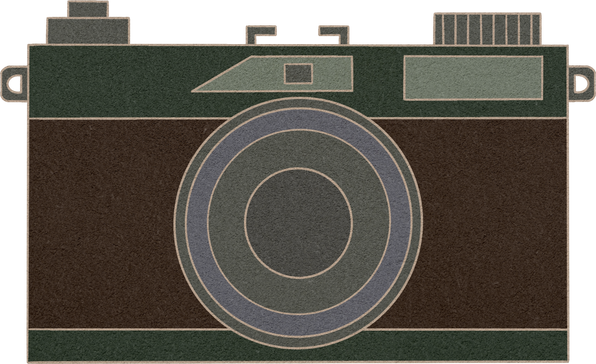 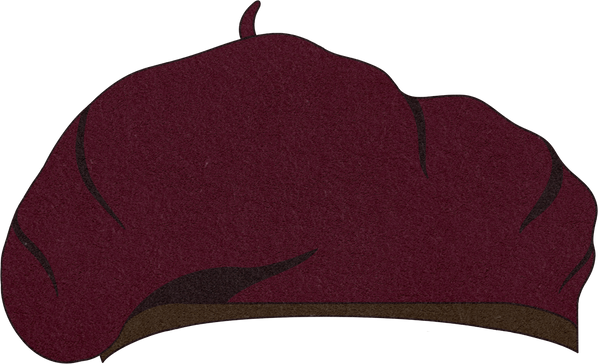 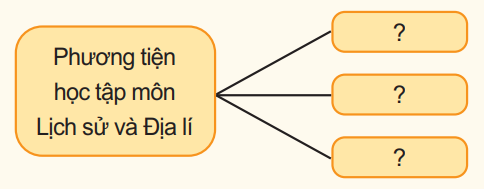 1. Vẽ sơ đồ tư duy thể hiện một số phương tiện học tập môn Lịch sử và Địa lí theo gợi ý hình bên.
Bản đồ, lược đồ
Phương tiện học tập môn Lịch sử và Địa lý
Bảng số liệu,  biểu đồ, trục thời gian
Tranh ảnh…
2. Tìm ví dụ trong sách giáo khoa Lịch sử và Địa lí 4 về các phương tiện học tập môn học: bản đồ, lược đồ, bảng số liệu, hiện vật, tranh ảnh, trục thời gian (mỗi phương tiện lấy hai ví dụ).
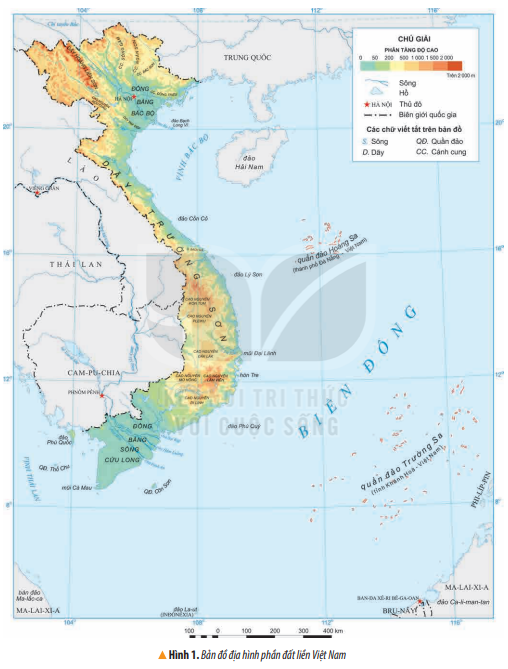 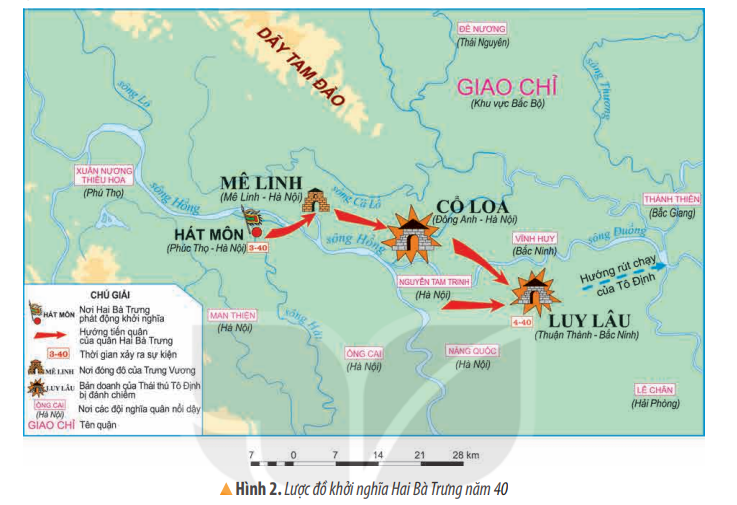 Ví dụ
Lược đồ khởi nghĩa Hai Bà Trưng
Bản đồ địa hình phần đất liền Việt Nam
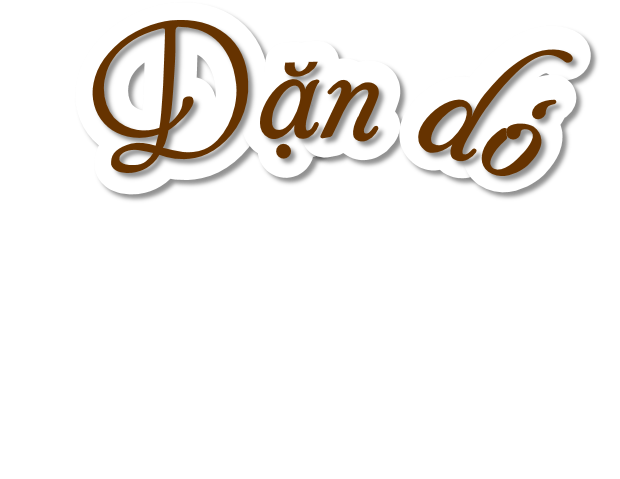 - Xem lại nội dung đã học
- Chuẩn bị tiết sau
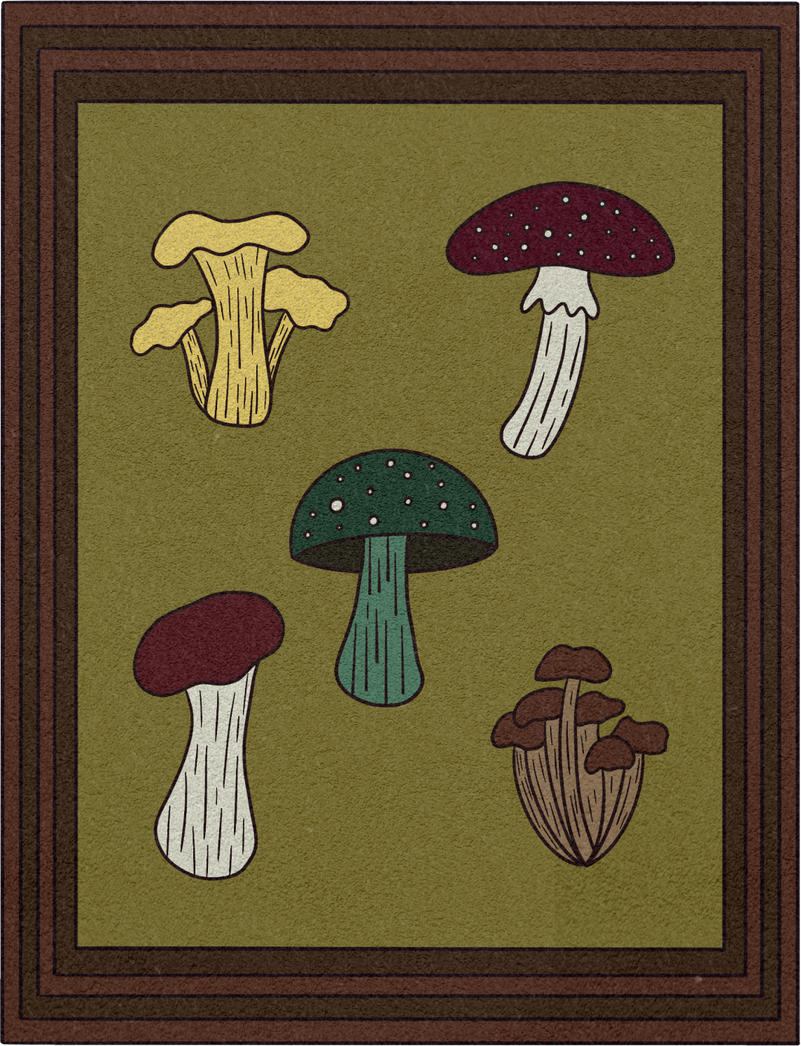 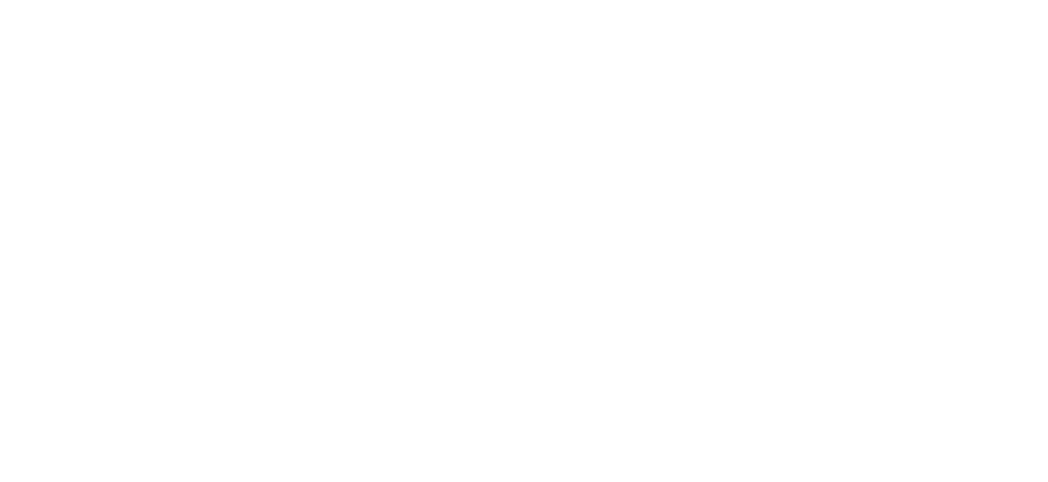 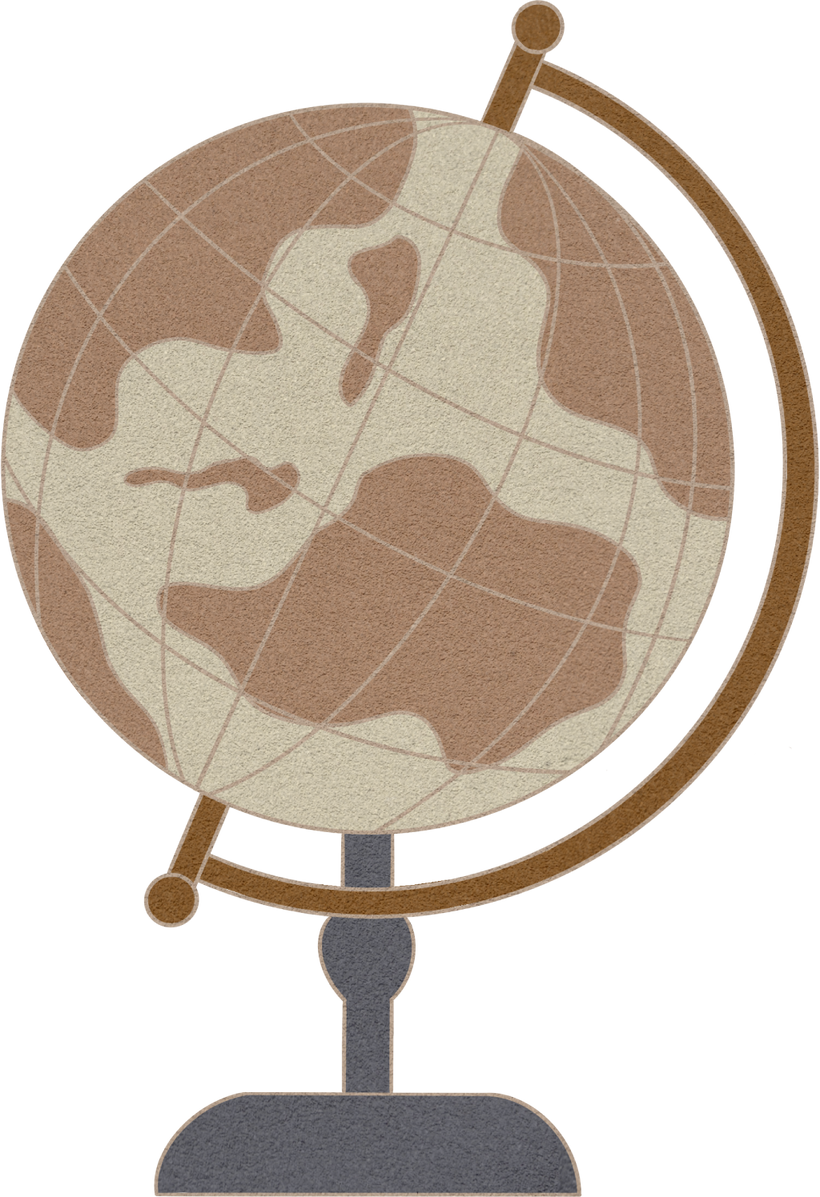 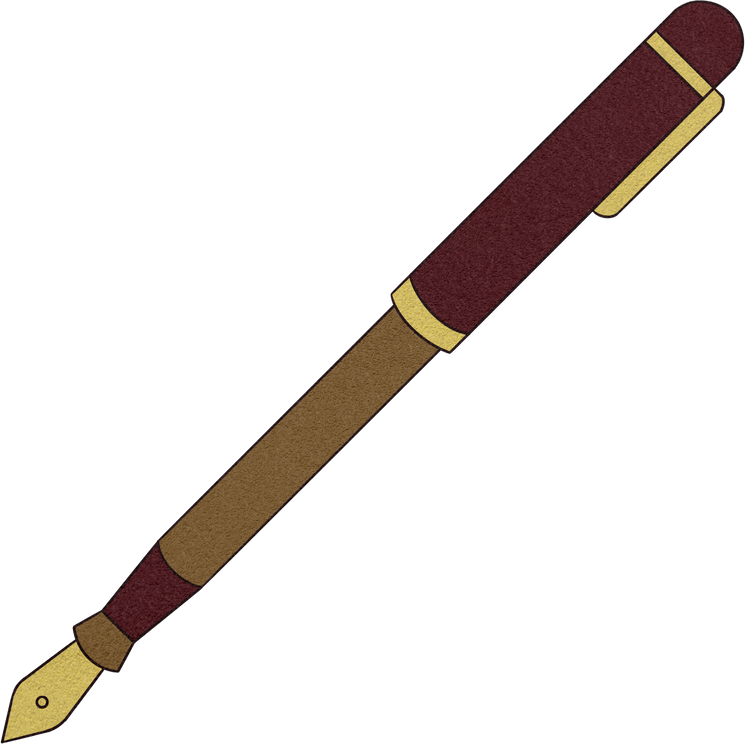